What is the purpose of the program?
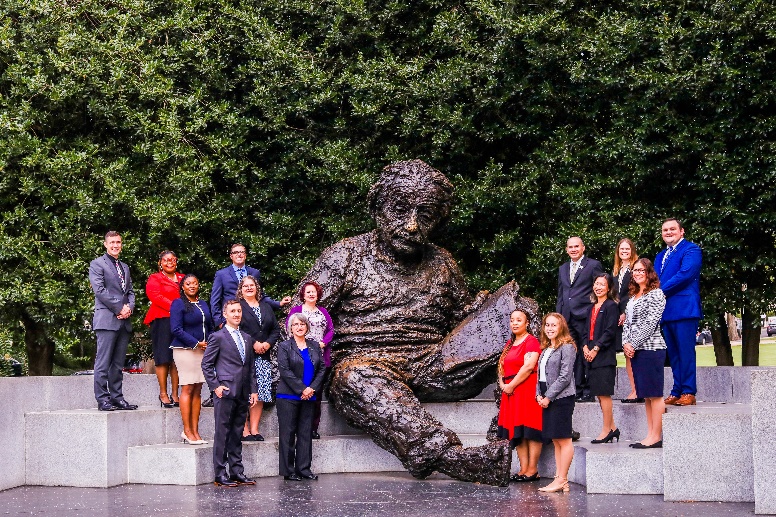 A unique opportunity for accomplished K-12 STEM educators to
serve and make an impact in the national education arena
and to bring their insights, knowledge, and classroom experience to Federal STEM education program and education policy efforts
@AEF_Program
#einsteinfellows22
Join in on our monthly twitter chat!
Spend 11 months in Washington DC serving in a Federal placement
Stipend of $90,200
Up to $550 per month individual health insurance premiums
$5000 travel allowance $1000 education allowance  
Up to $3500 relocation expenses

Support levels for the 2023-2024 Fellowship Year.
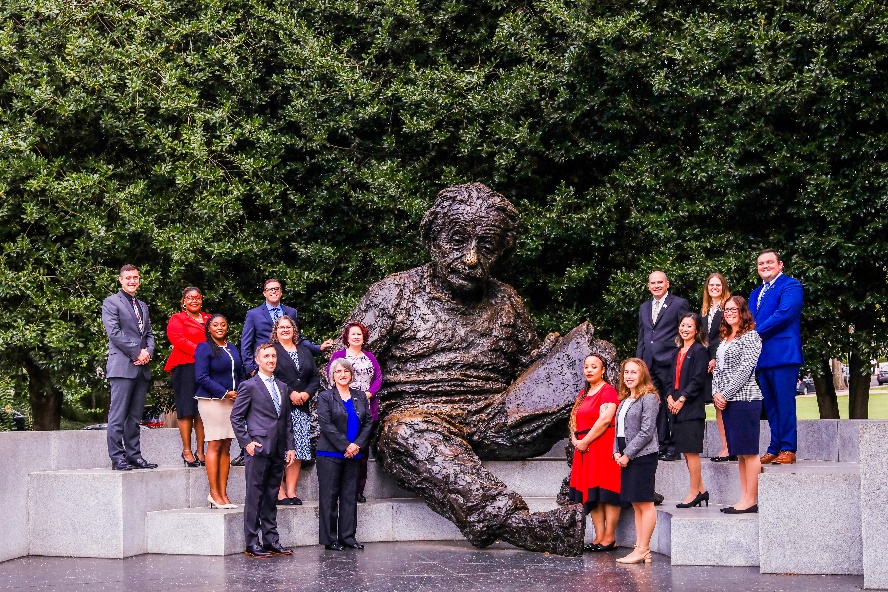 Visit the DOE Web site:
            https://science.osti.gov/wdts/einstein  

Applications are open August 14, 2023 and close mid November.
@AEF_Program
#einsteinfellows22
Join in on our monthly twitter chat!
Laura Akesson- Dept of Energy
PROGRAMS & COMMUNICATION
Networking
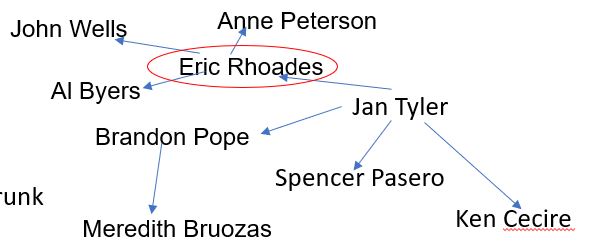 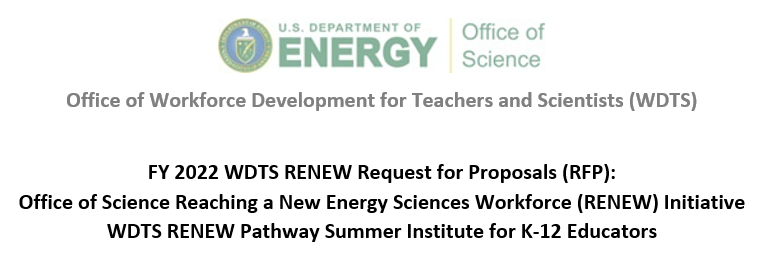 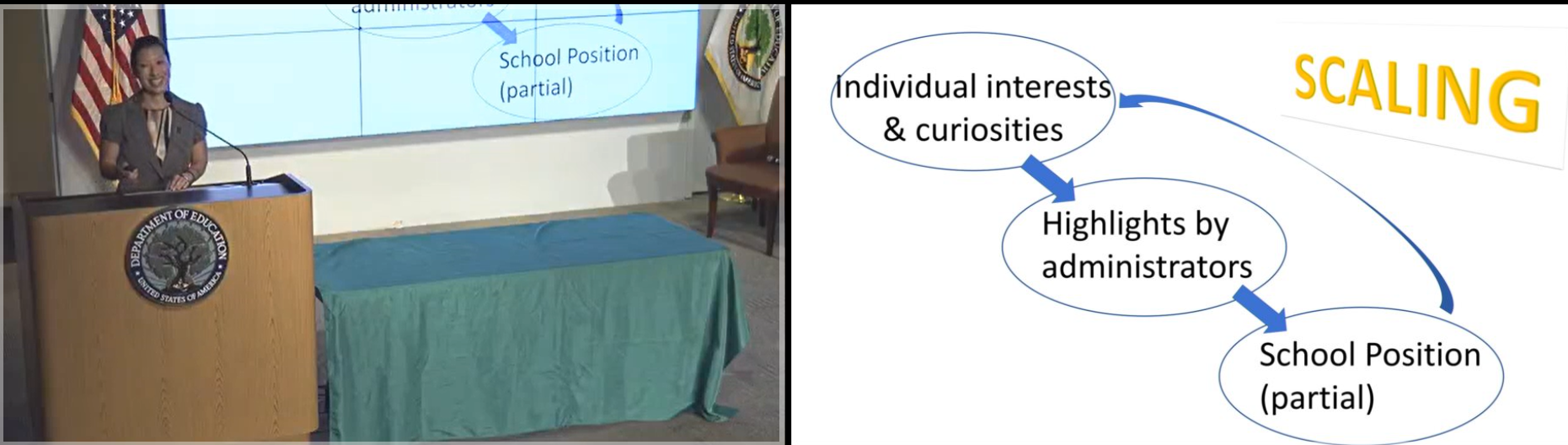 Michelle Strand- Capitol Hill
Growth
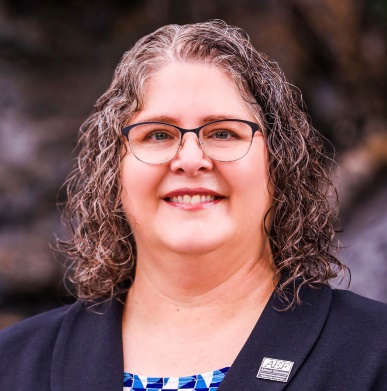 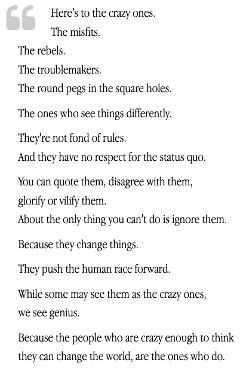 Placement:  Office of Congressman DeSaulnier (CA-10)
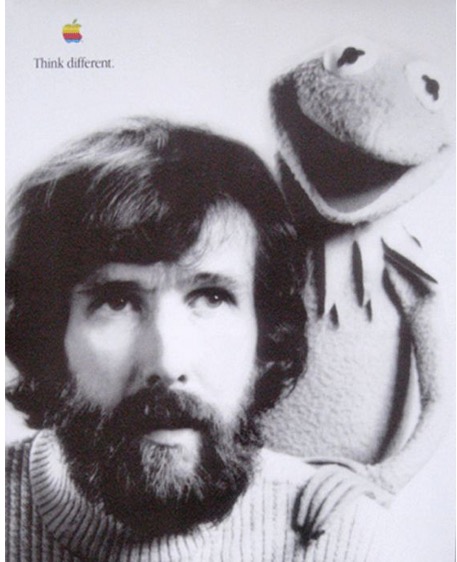 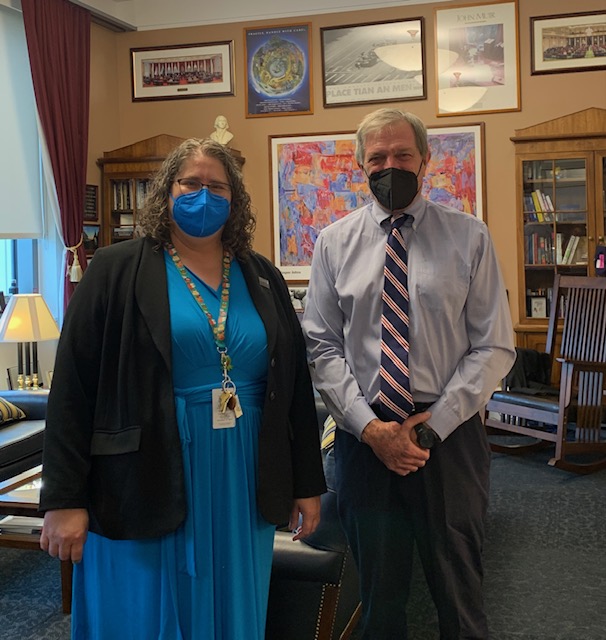 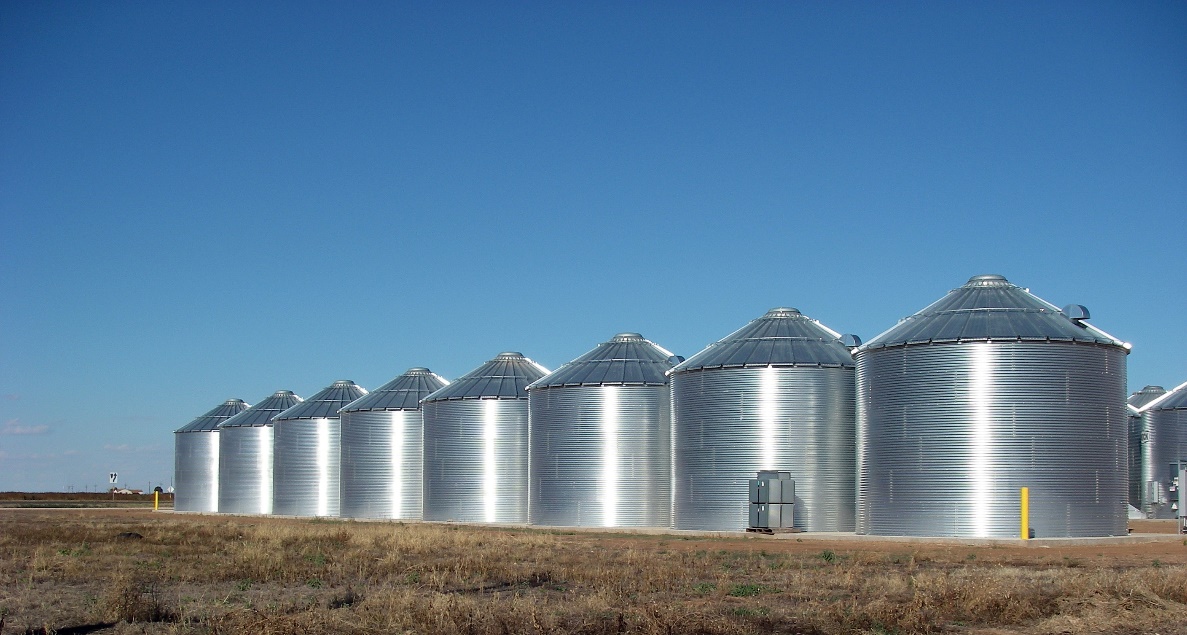 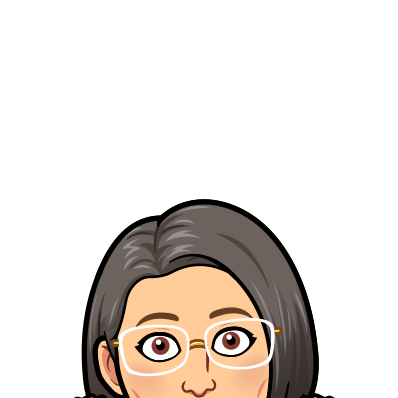 Presenting to NSB 
Advocating for teachers
Who knew I could perform?
Developing MAD skills using data sets
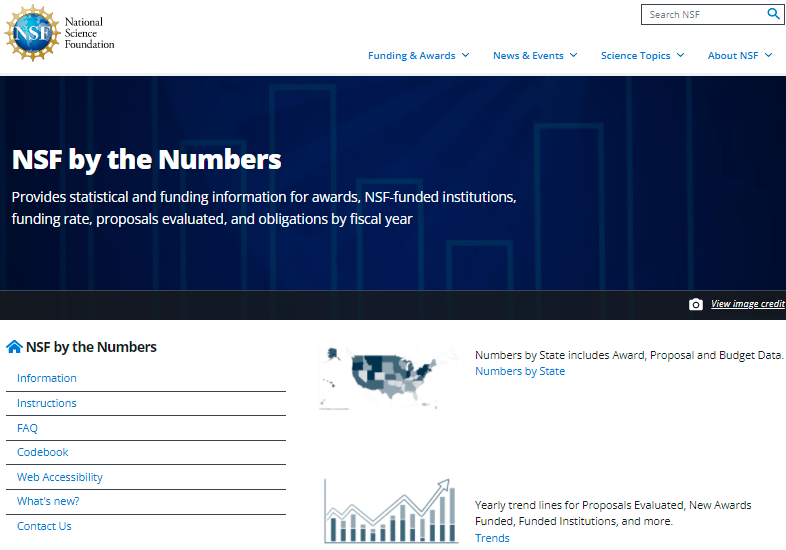 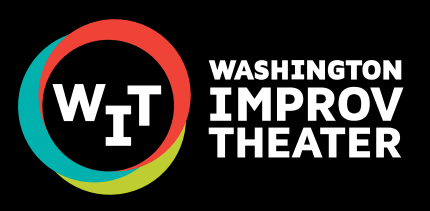 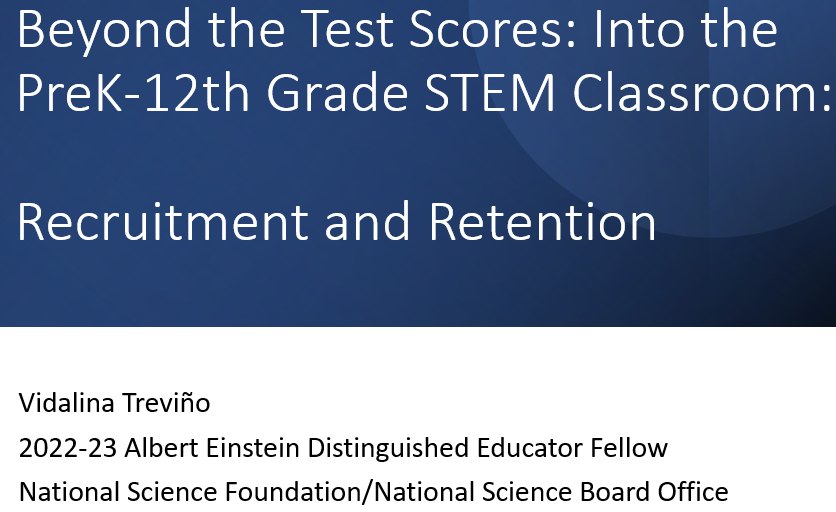 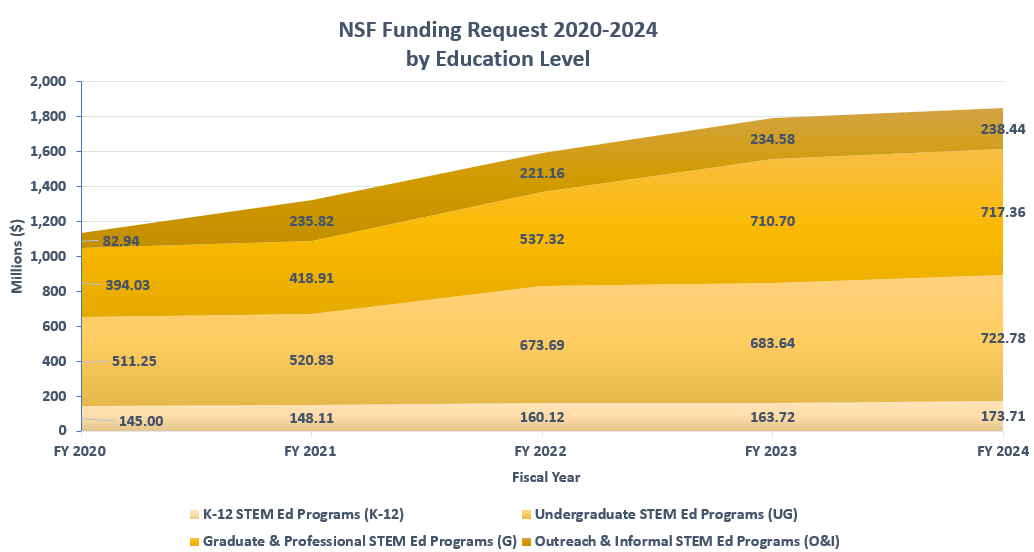 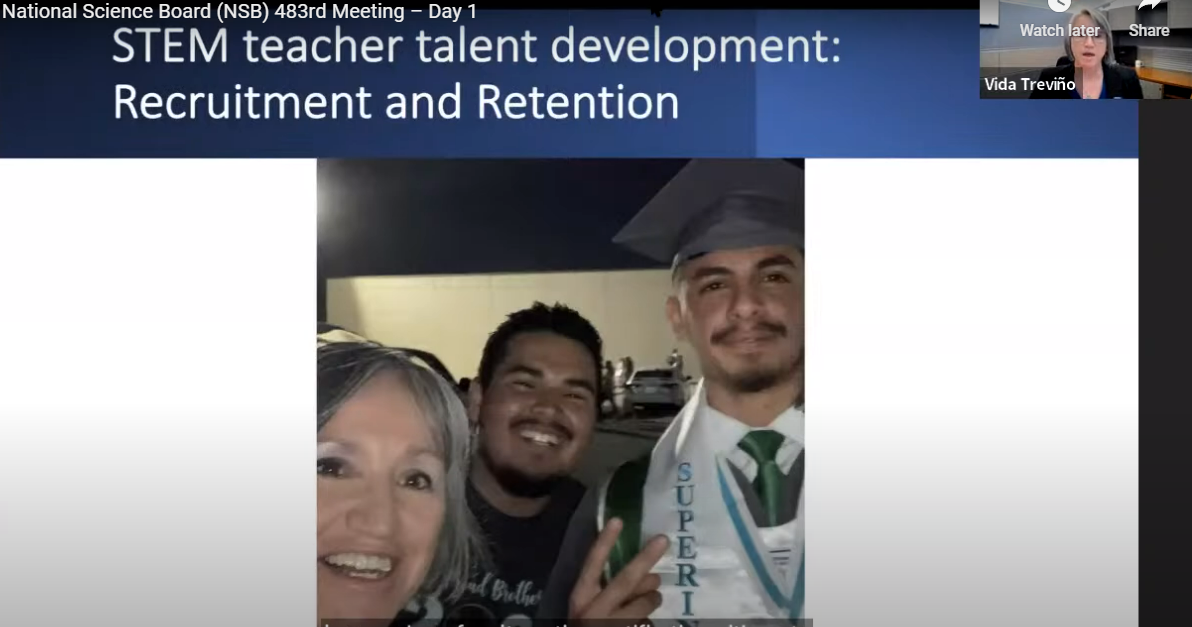 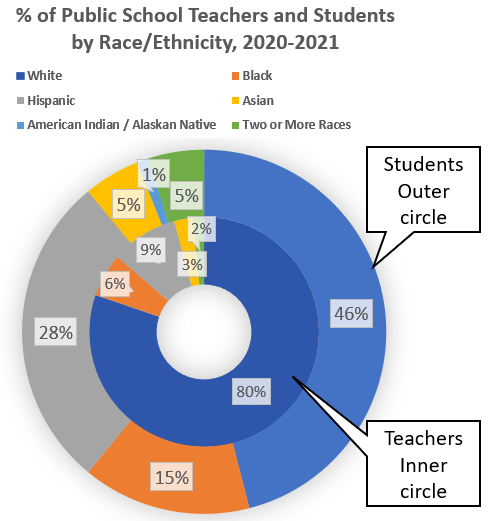 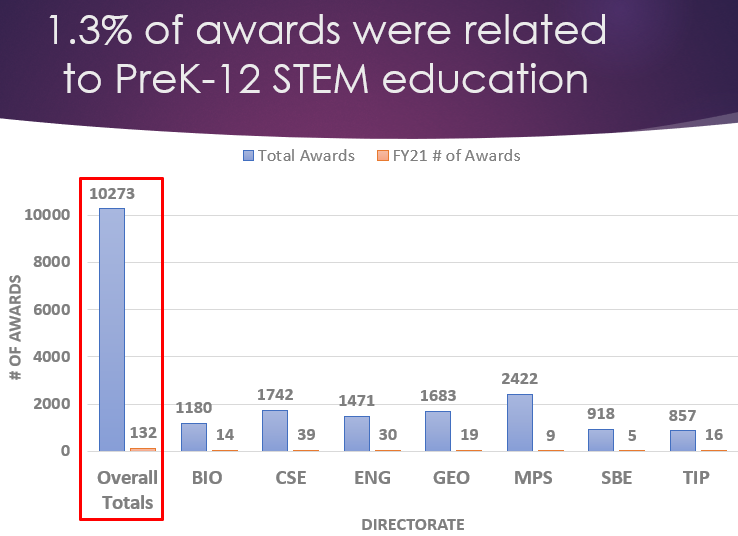 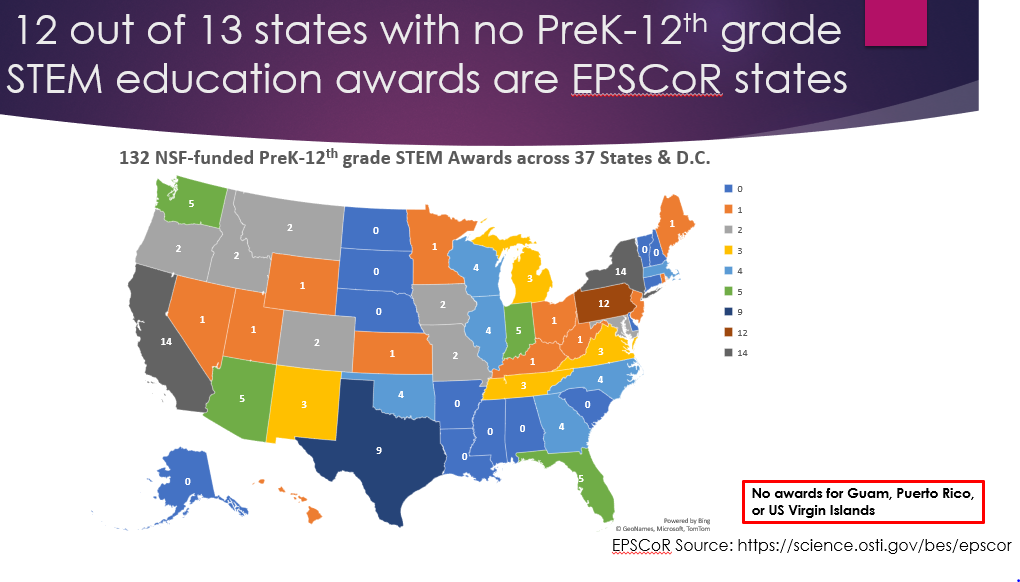 Vida TreviñoNational Science Foundation, National Science Board Office Biggest Skills Developed & Proudest Moments
Jennifer Childress- DoD STEM Office
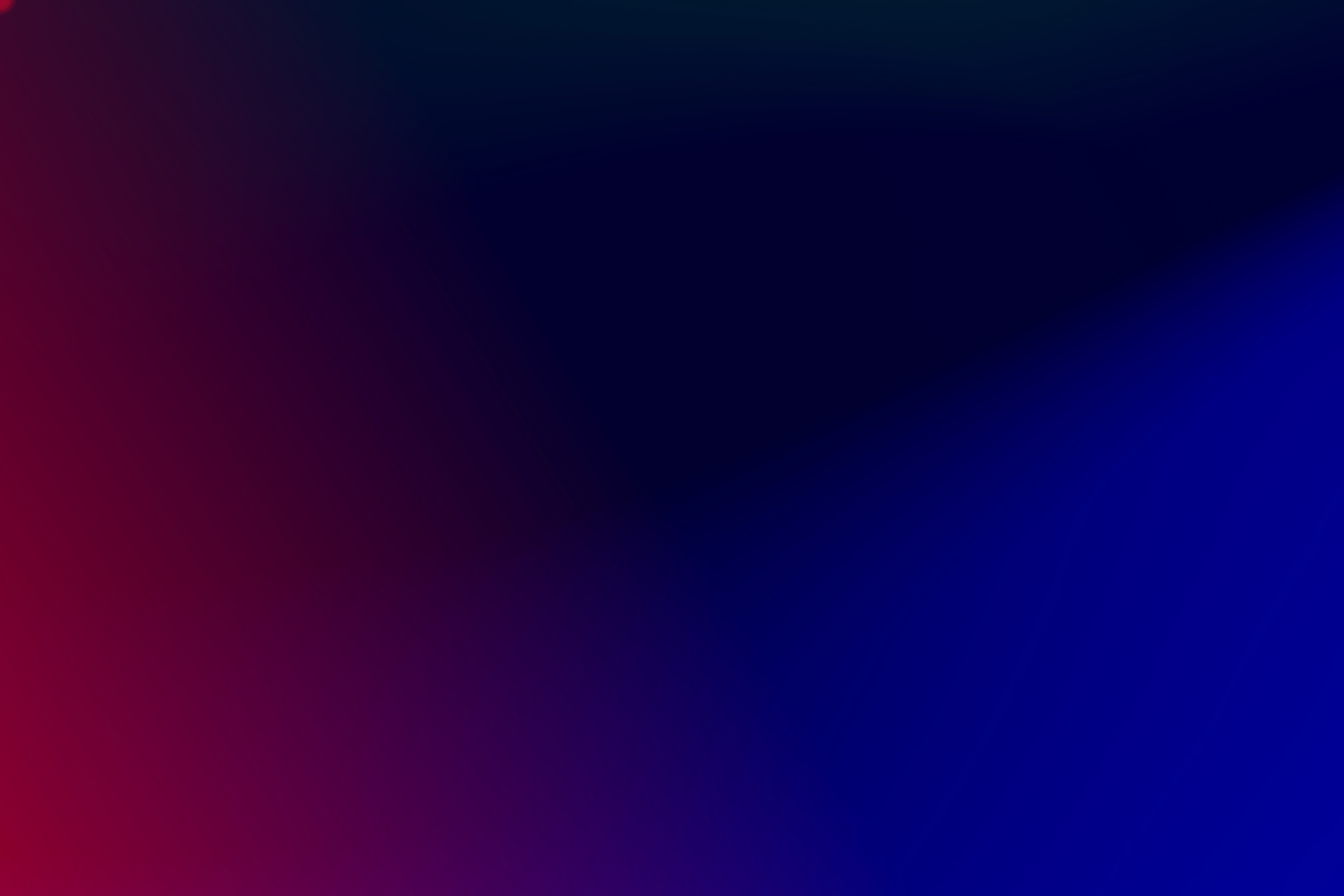 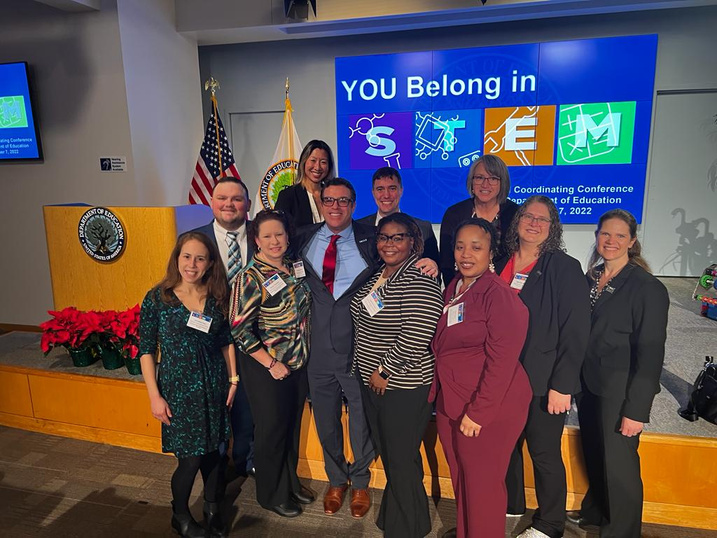 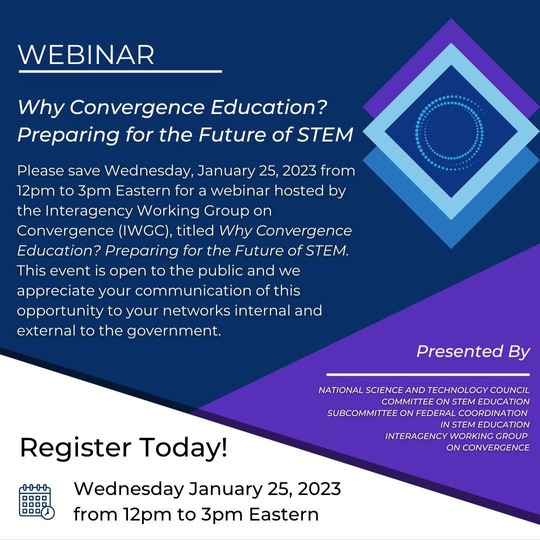 Conferences & Webinars
Department of Ed 
         You Belong in STEM
NCWIT C4C Webinar
IWG - Convergence Webinar
STEM Tech Exchange
NSTA Conference
ISTE Conference
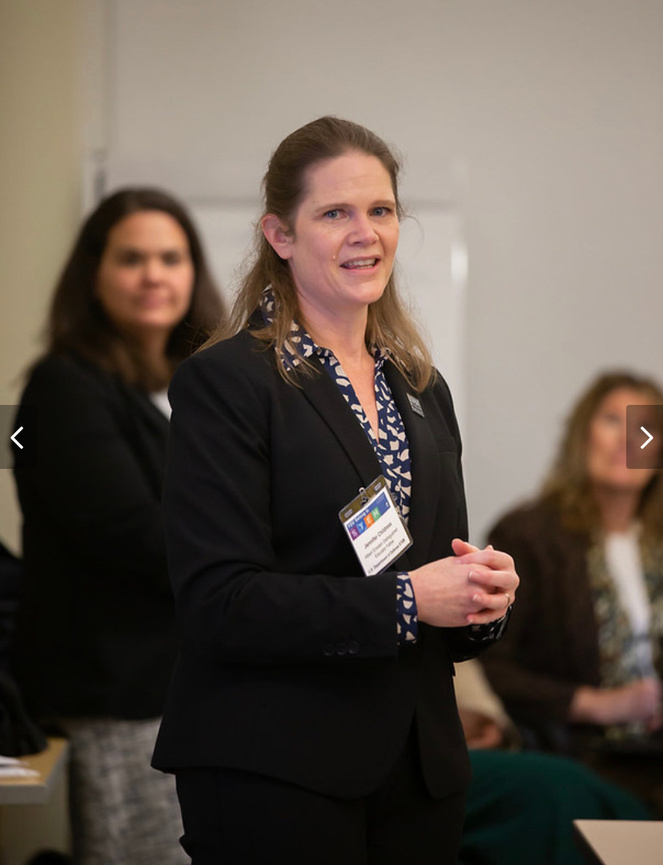 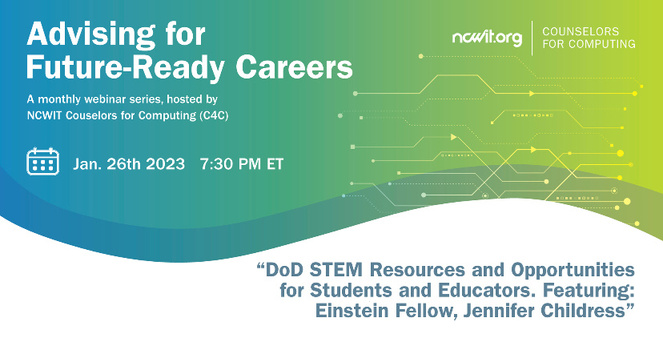 You Belong in STEM
[Speaker Notes: I get to be a spokesperson for DoD STEM - share the amazing opportunities and knowledge that I'm gaining
In the process, also learn and gain leadership skills]
Jackie Katz- Library of Congress
So what did this corn-shaped rabbit hole teach me…
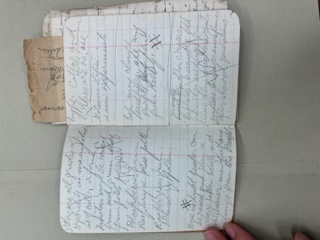 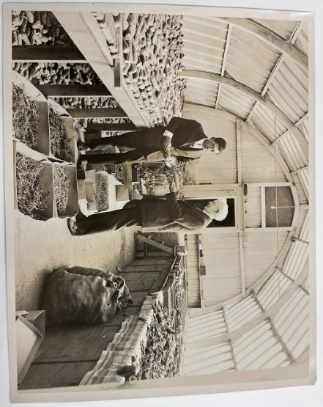 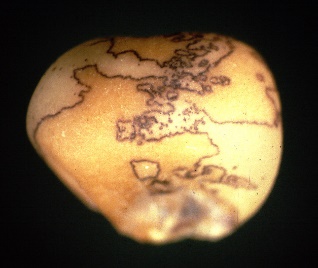 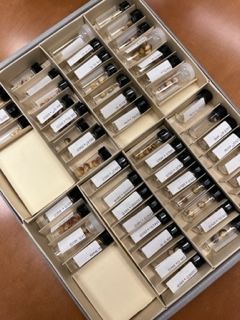 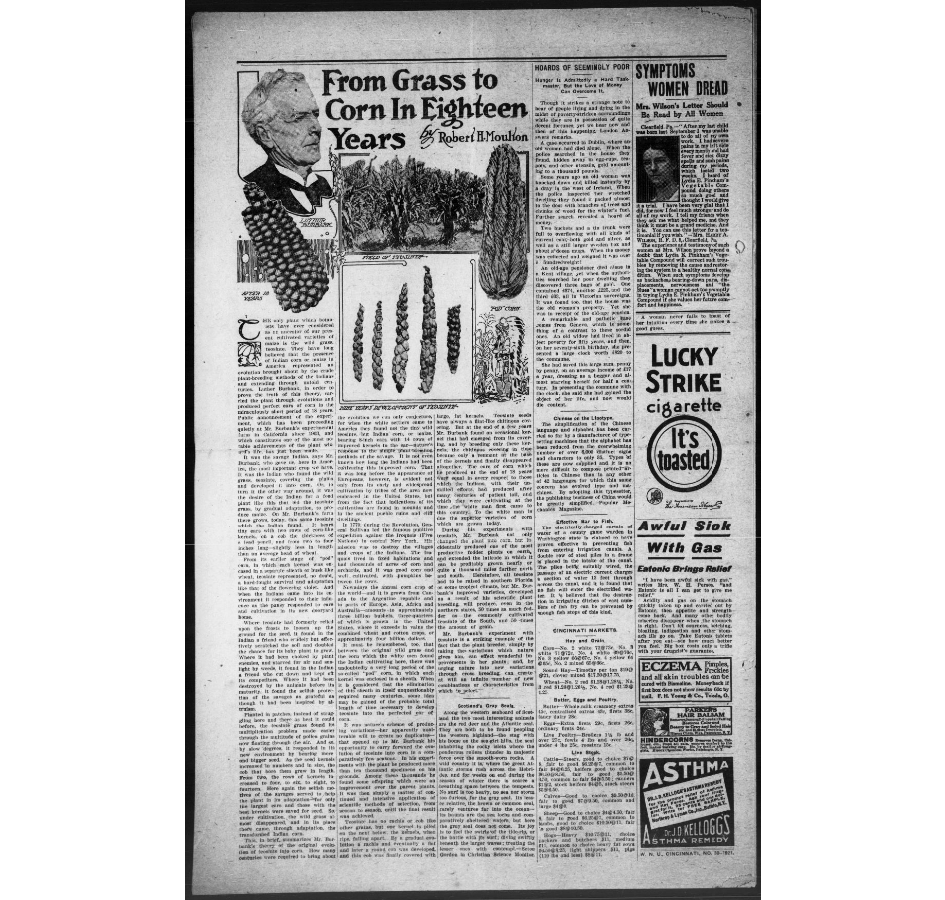 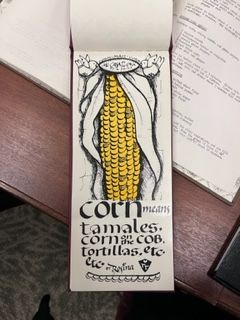 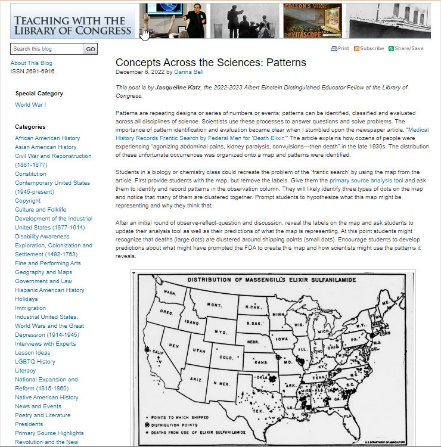 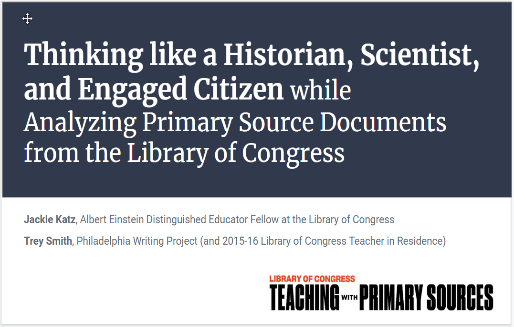 [Speaker Notes: These realizations have shaped much of my work at the LOC so far this year, as well as my thinking for a return to the classroom]
Carla NeelyPlacement: U.S. Senate
I am placed in the Office of Senator Jacky Rosen.
I introduced the Women of Color in Tech Day Resolution on March 24, 2023.
I am working on programs for the Senate’s Women in STEM Caucus.
I’m working on legislation that increases the STEM pipeline for PreK-8 girls of color.
8
Tyler Dufrene- Capitol Hill
The Hill Life
Office Responsibilities:
Research
Draft Blurbs for Weekly Newsletter
Write Speeches & Talking Points
Compose Reports, Memos, and Official Letters
Vet Witnesses to Testify in Hearings
Attend Stakeholder Meetings 
Summarize Bills
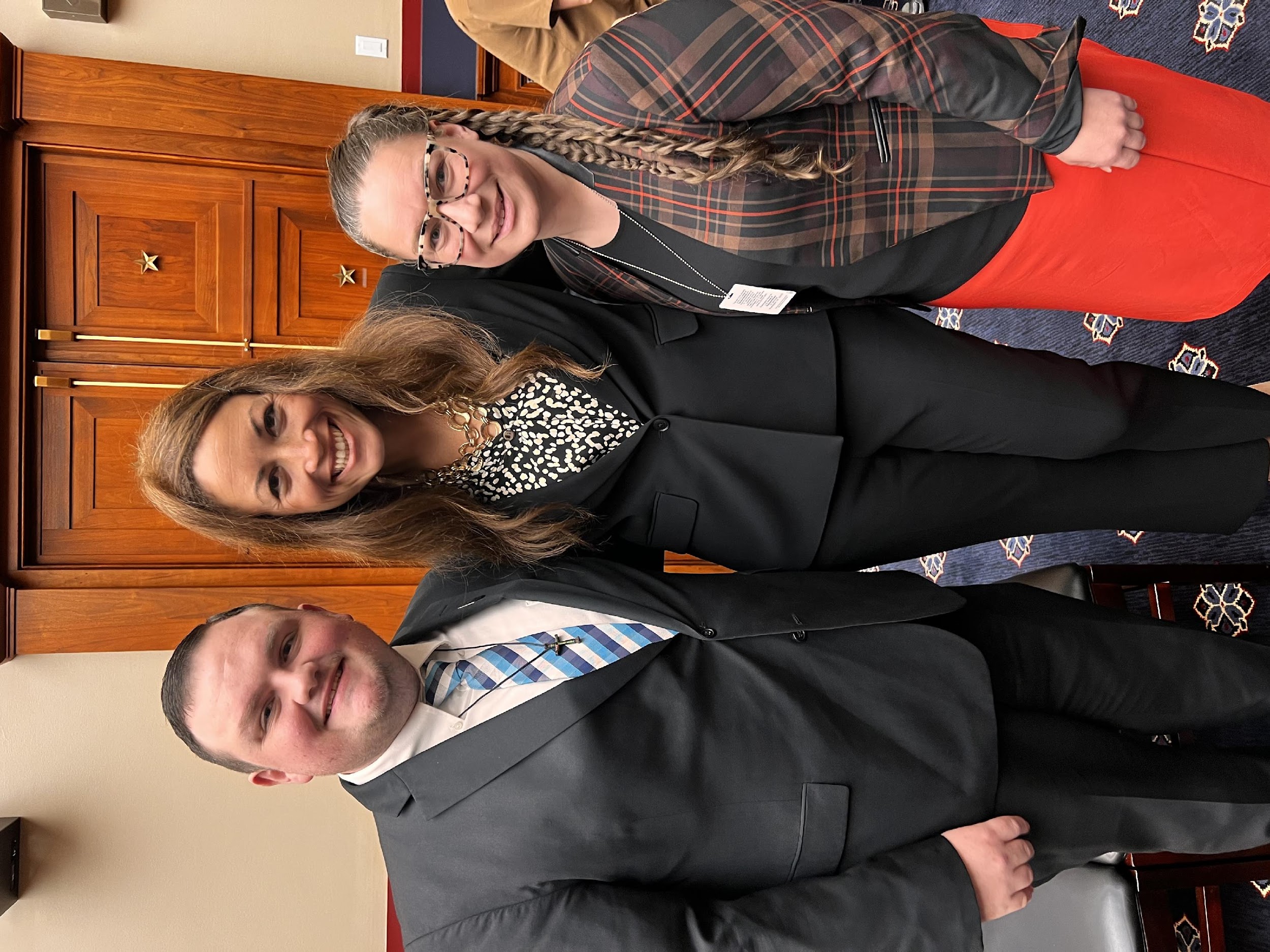 New Portfolio:
Child care (CCDBG)
Child Nutrition 
CCAMPIS
Head Start
Older Americans Act
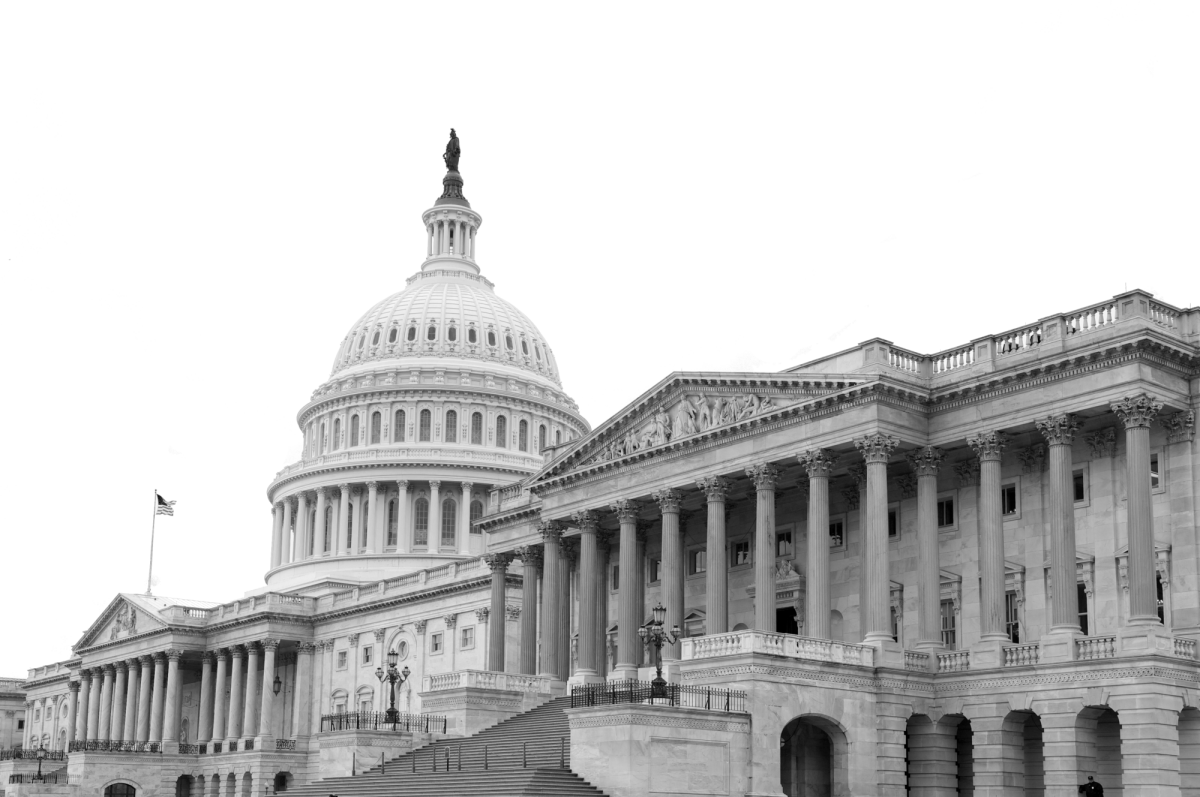 [Speaker Notes: Song by Kate Bush “Running up that hill”
Currently do K-12, higher ed, workforce development, and anything that needs assistance
Each week, team meetings.]
Laura Akesson.  Laura.akesson@gmail.com
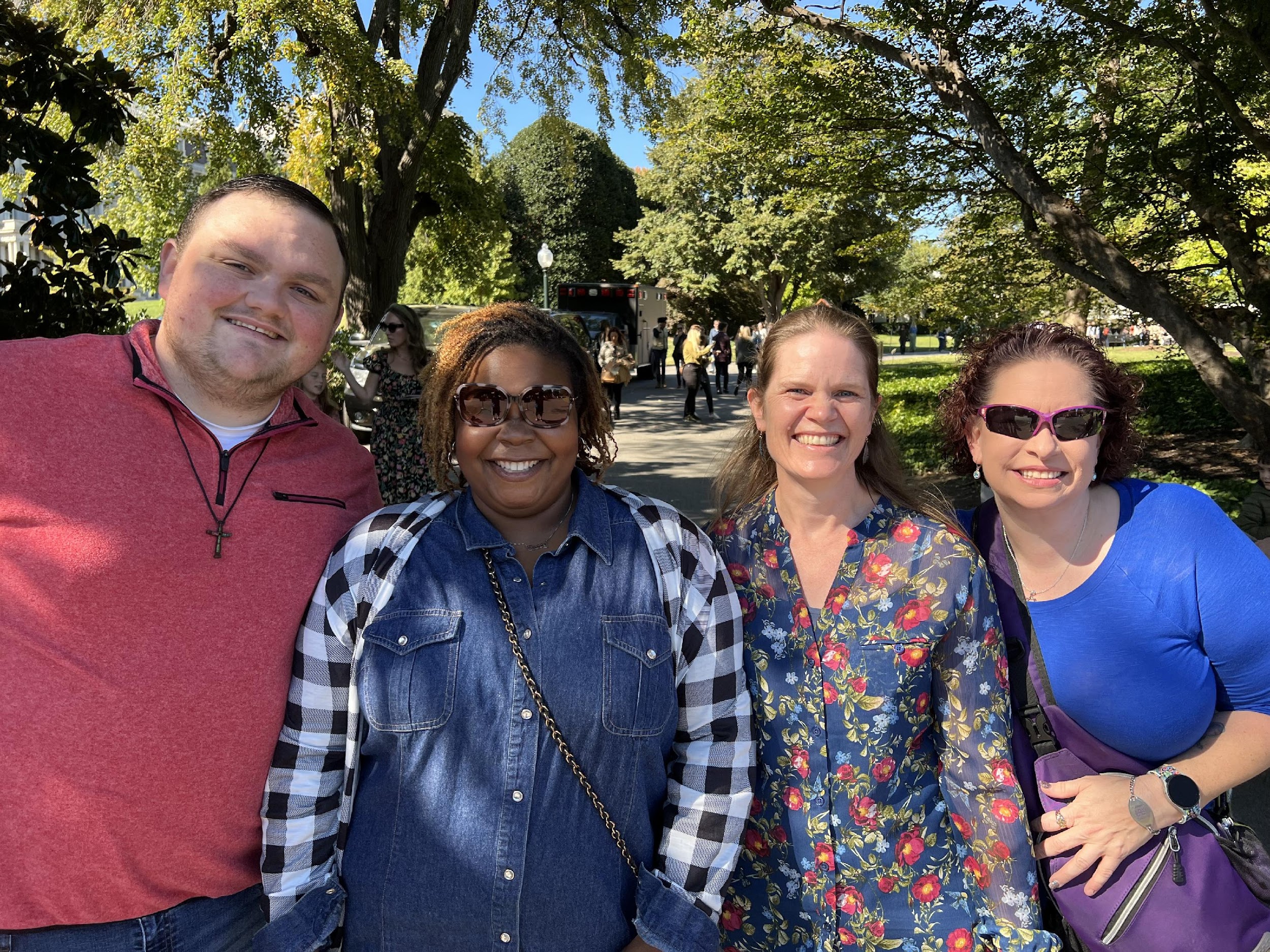 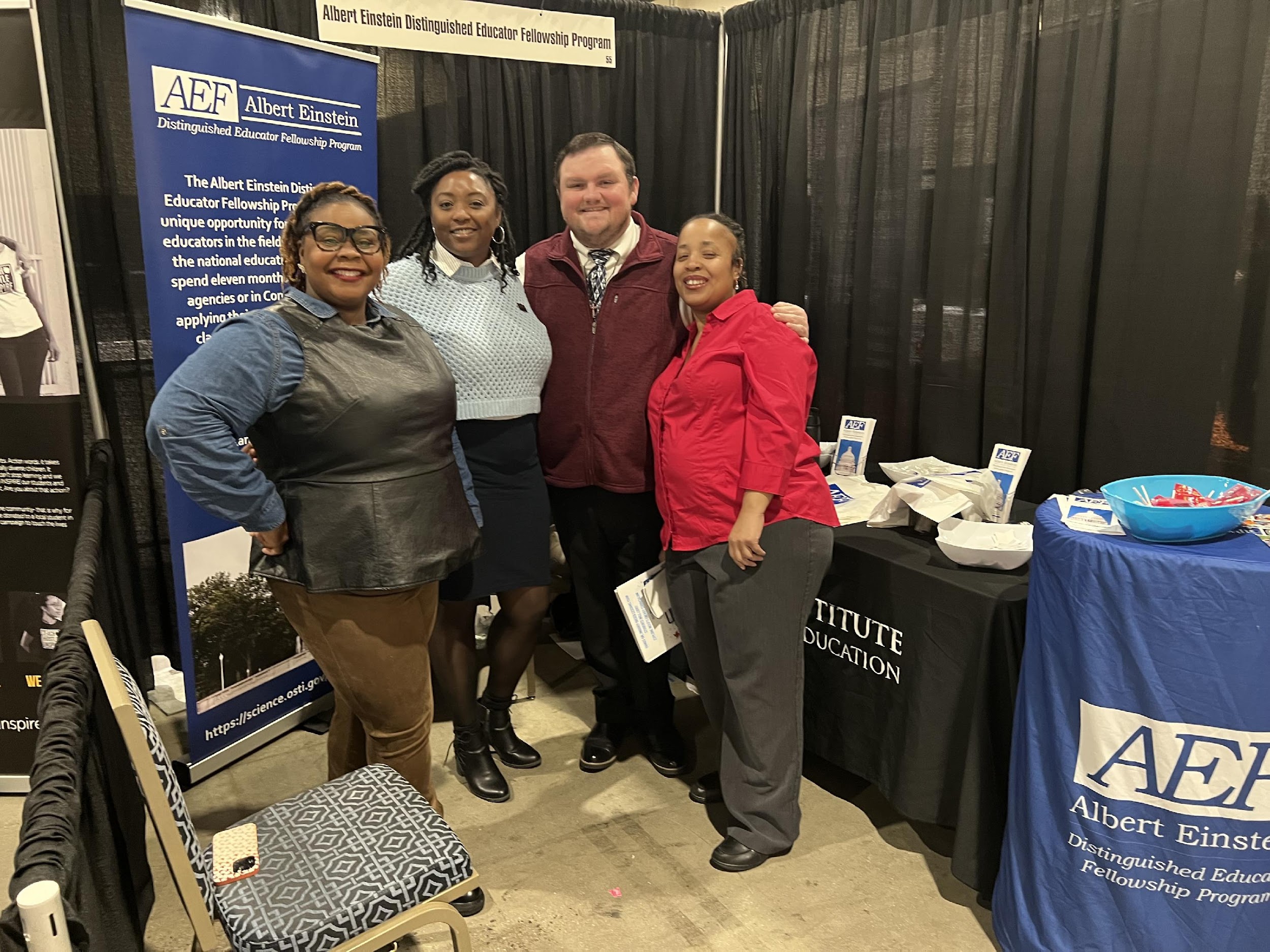 New Family
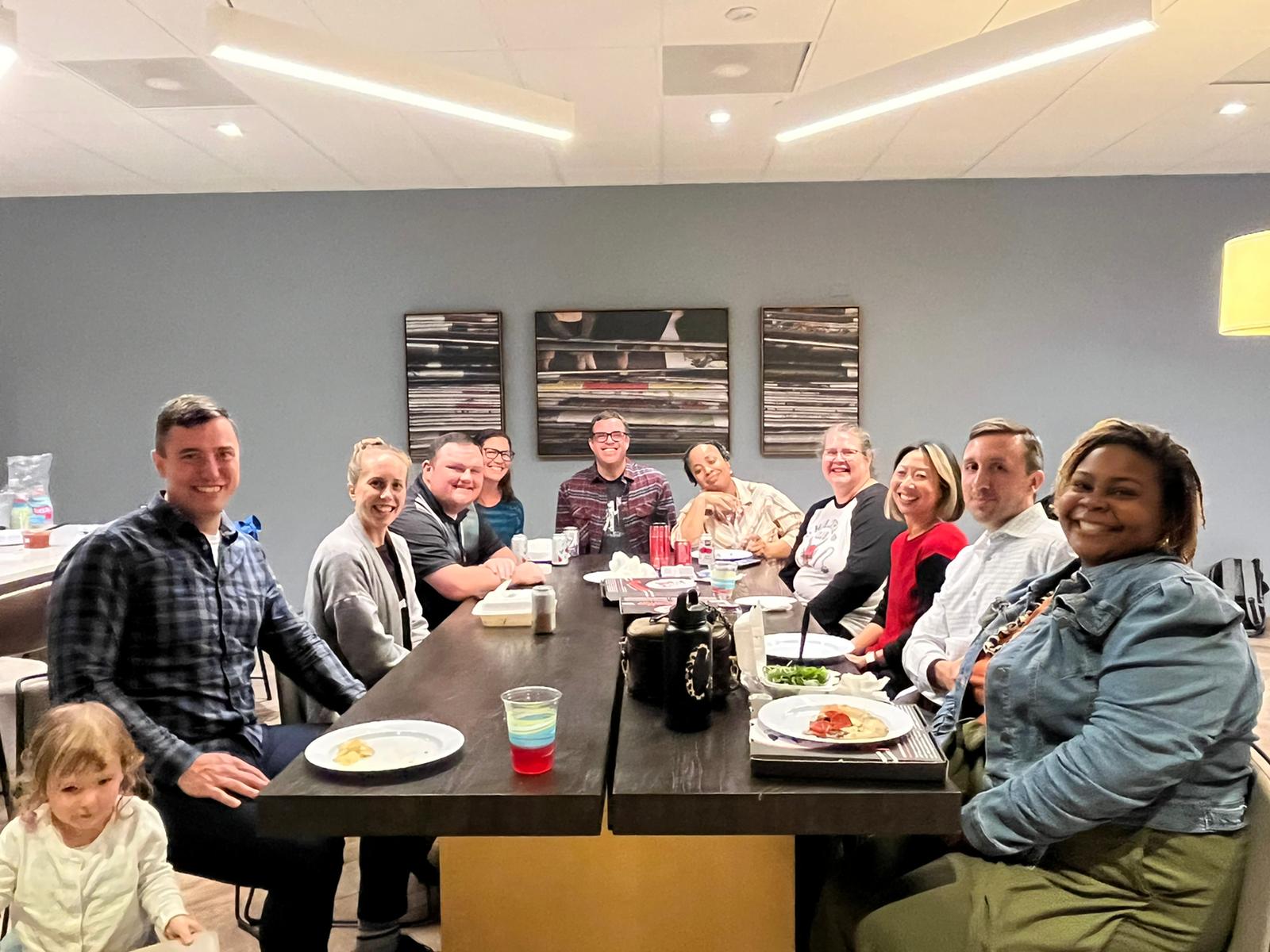 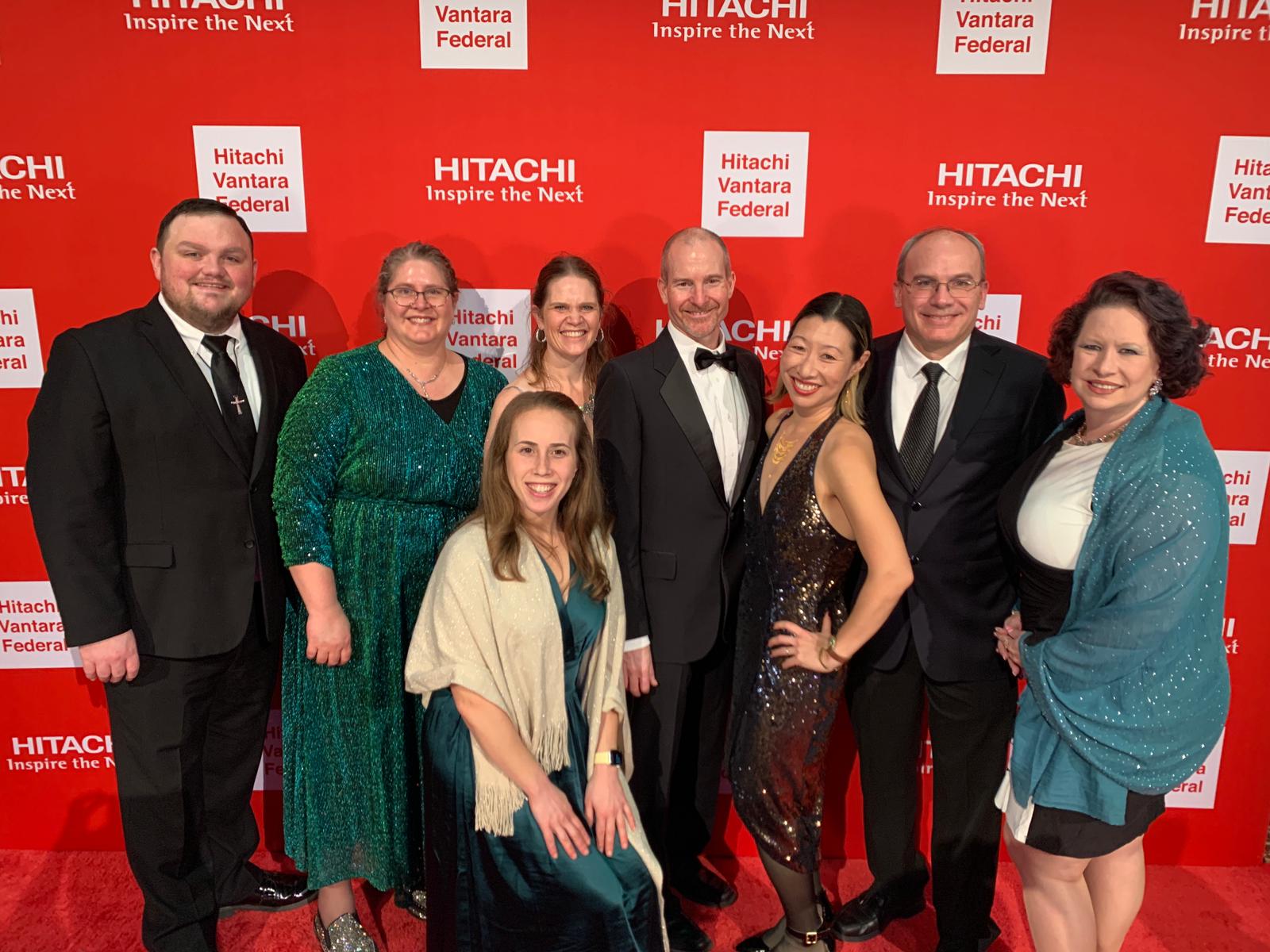 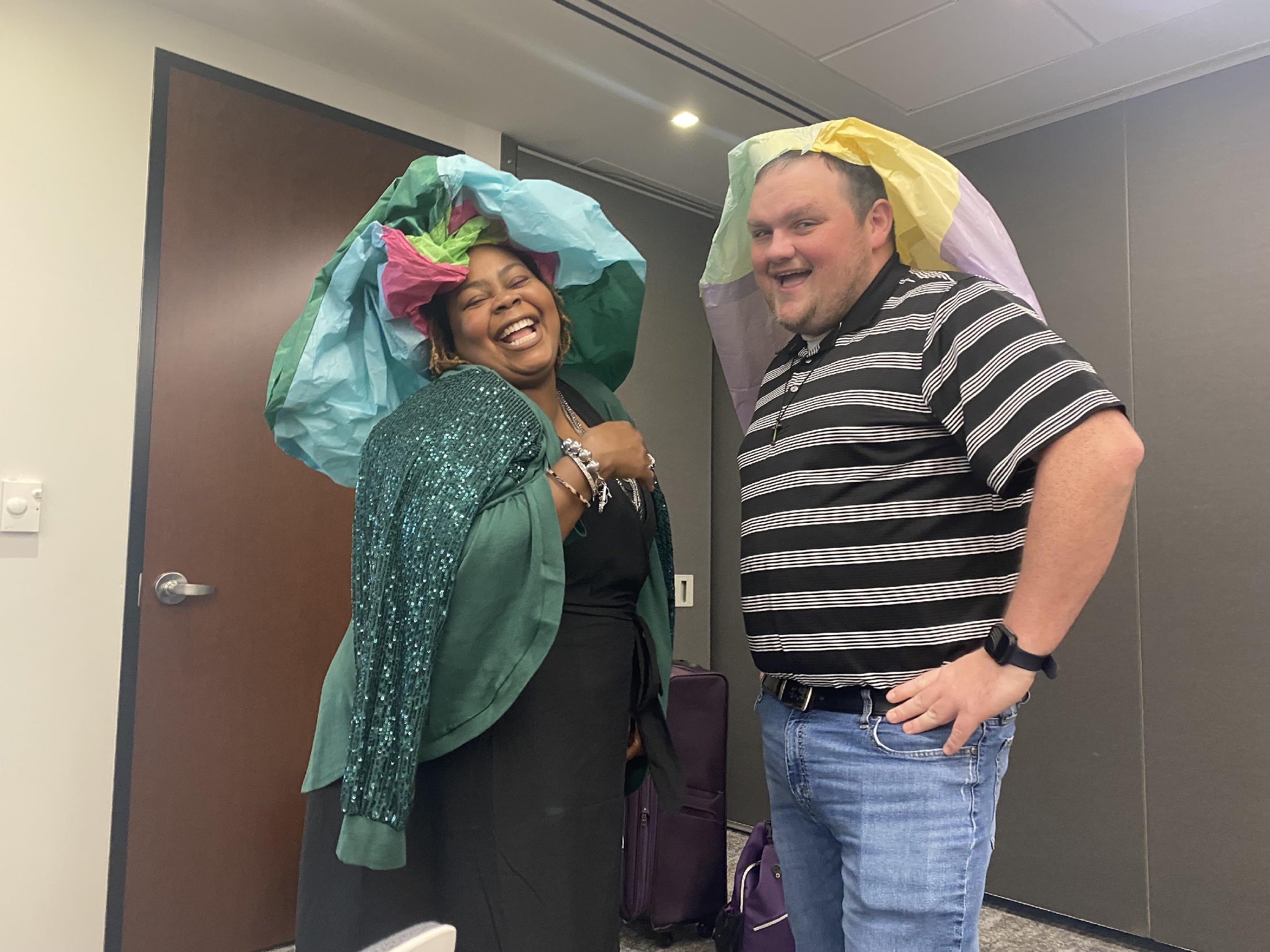 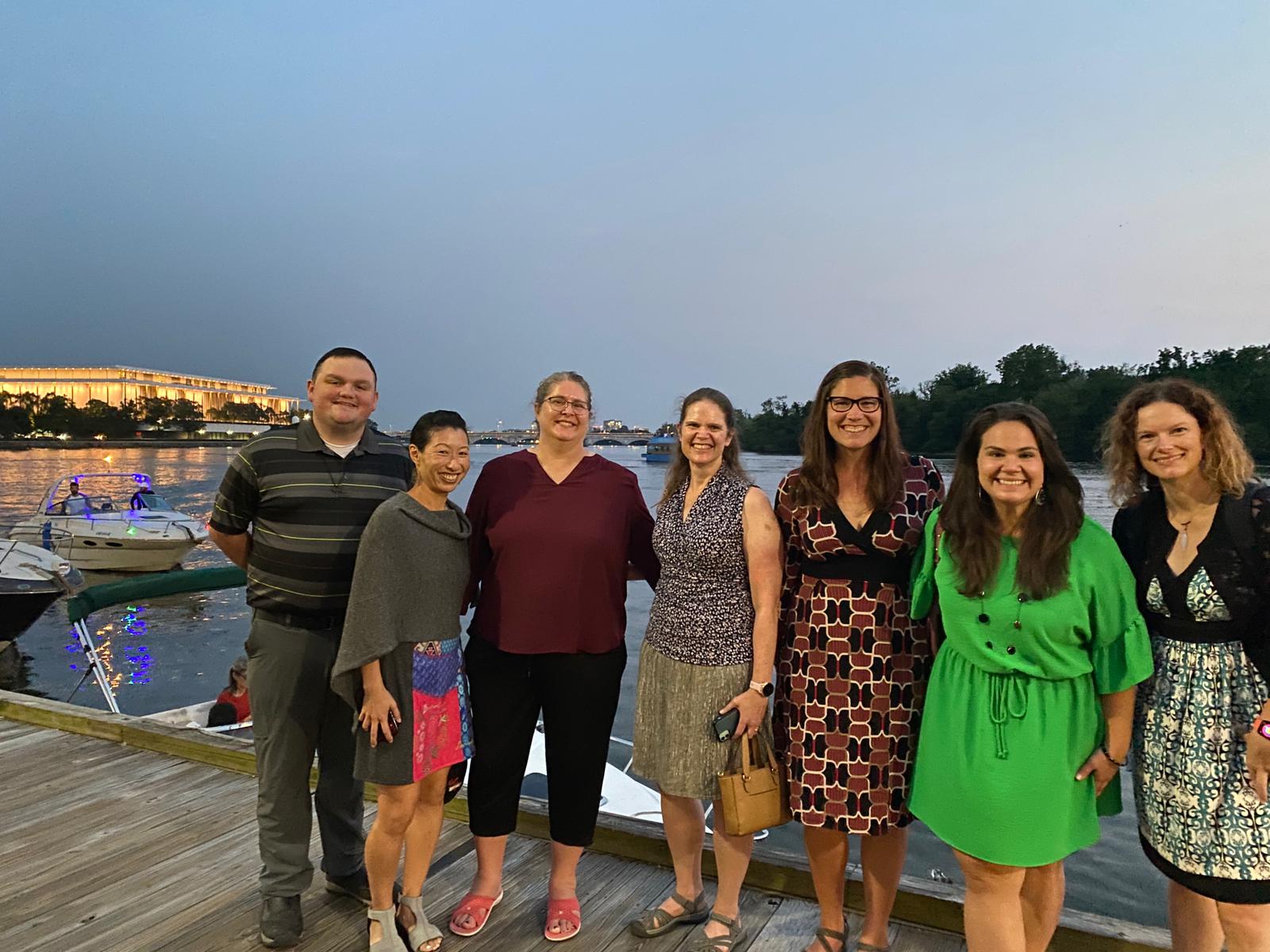 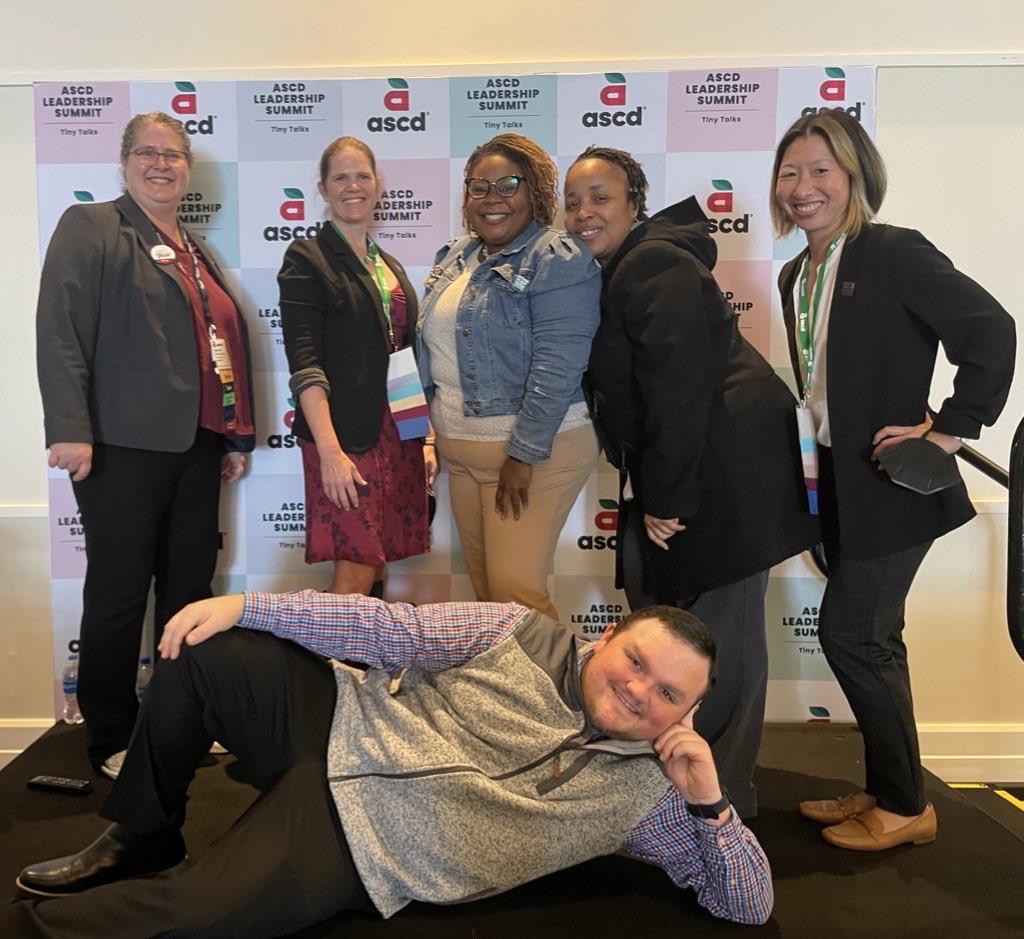 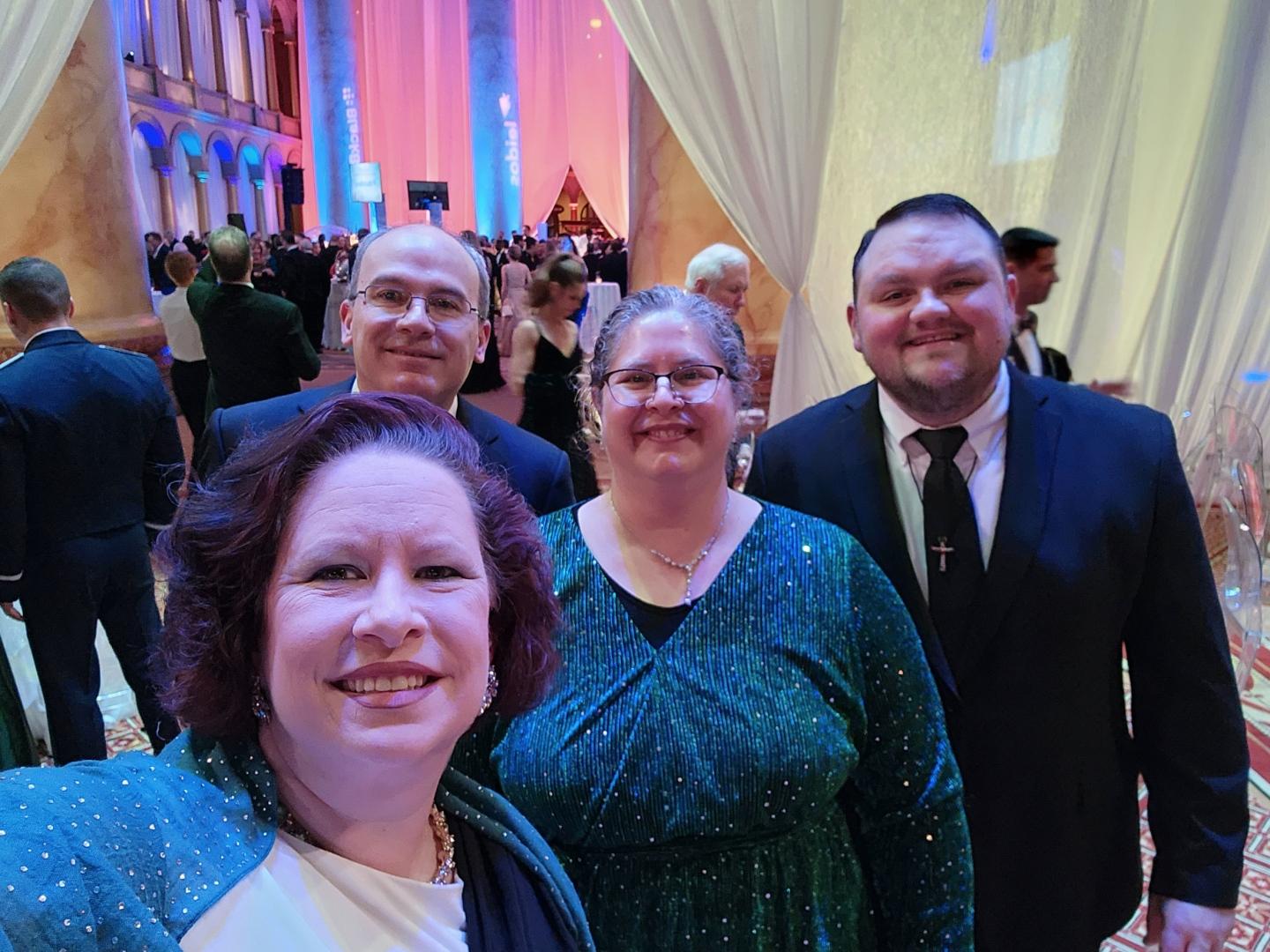 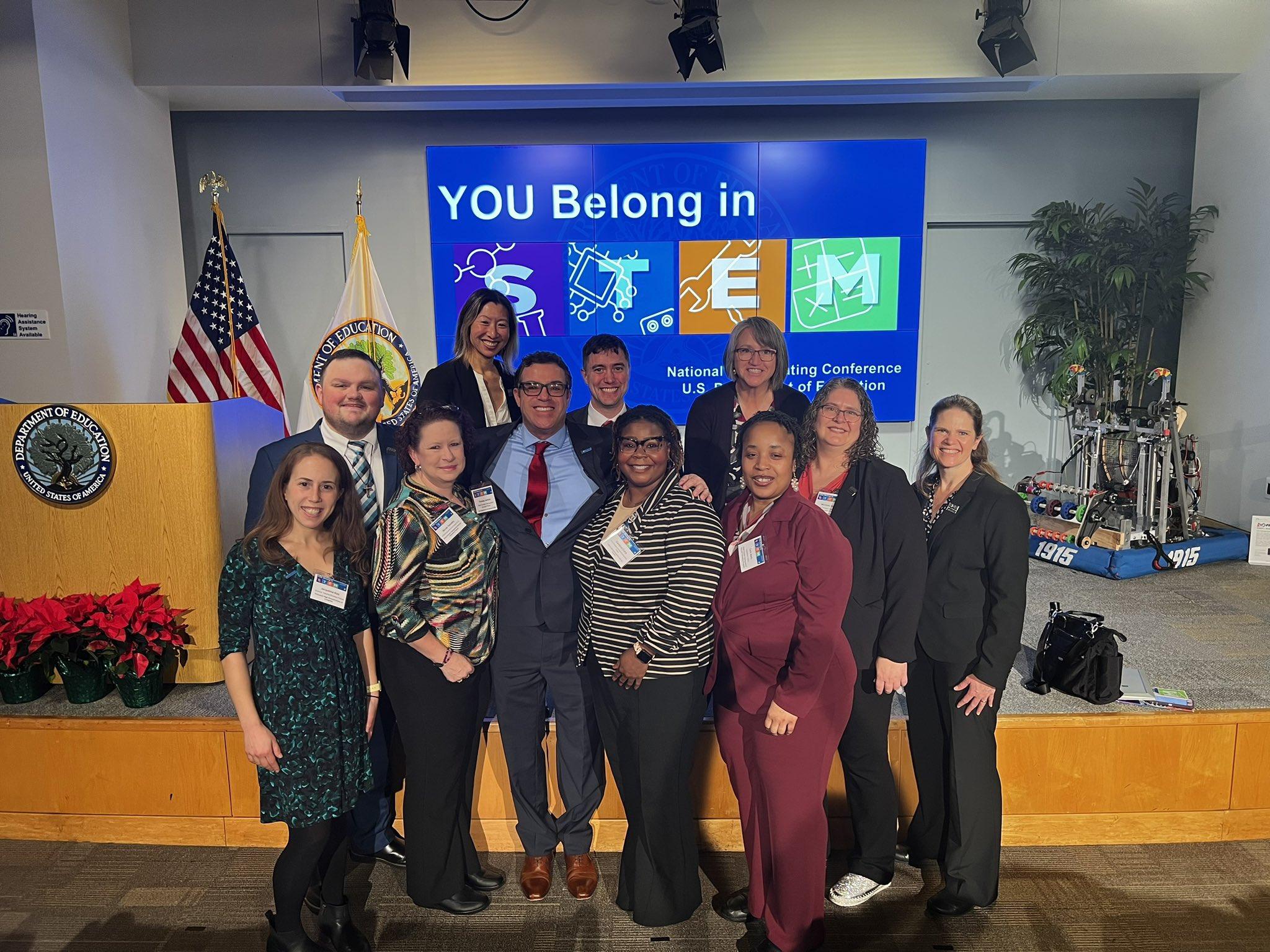 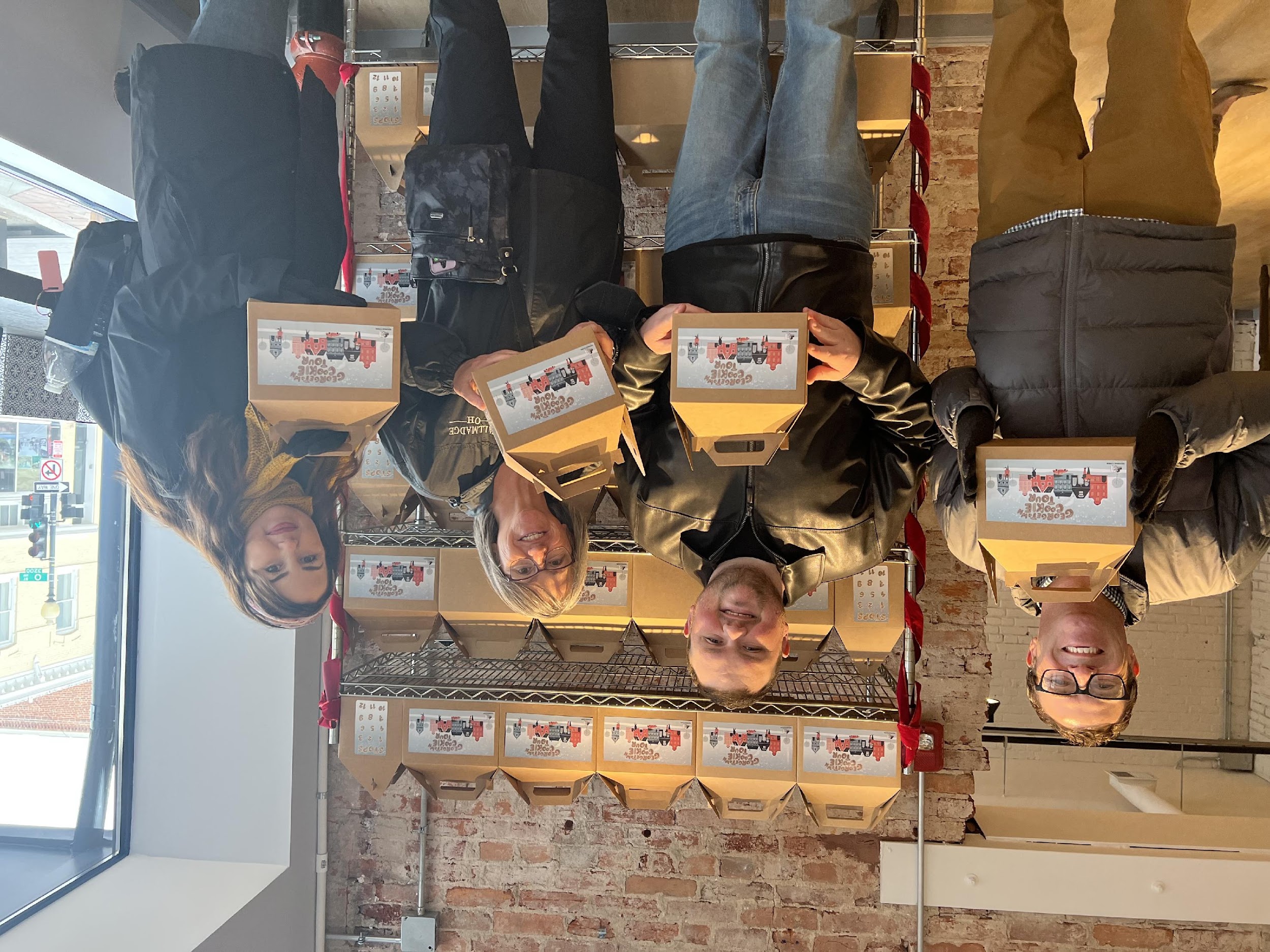 Michelle Strand. shelhusk@gmail.com